KINETIKA GAS
Bejana volum V berisi N molekul dg. massa m
Molekul sangat kecil dibanding jarak , ukuran tempat
Molekul bergerak dengan kecepatan tetap
Dinding / kulit molekul kaku dan kuat , molekul menabrak dinding, momentum yang ditimbulkan sebesar:
		m vx  
    	jumlah momentum Σ = m vx –(- m vx )
					     = 2 m vx     	       (1)
Jumlah molekul yang menabrak dinding
Luas dinding = A, waktu = dt
Jumlah tumbukan = ½ (N/V)(A vx  dt)	  	(2)
Perubahan momentum total = dPx ,dalam waktu dt
Jumlah tumbukan kali 2 m vx  =
 dPx   = ½ (N/V)(A vx  dt) 2 m vx  			(3)
	= N A m vx2 dt / V				(4)
dPx /dt  = N A m vx2 / V				(5)
Laju perubahan momentum setara dengan gaya yang dikeluarkan oleh dinding seluas A terhadap gas (hukum Newton III), dan hal ini setara dengan  kebalikan gaya yang dikeluarkan oleh diding molekul (hk Newton III )
Tekanan p adalah gaya yang diterima dinding/luas
p  = F/A = N m vx2 / V						(6)
Tekanan yang dihasilkan gas tergantung pada jumlah molekul per volum (N/V), masa m per molekul, dan laju molekul.

V2 = vx2 + vy2 +  vz2  						(7)
Vx2  rata-rata adalah setara dengan  vx  2 rata-rata
V2rata-rata = vx2 rt+ vy2 rt+  vz2  rt					  (8)
Sehingga Vx 2rata-rata = setara dengan 1/3 V2rata-rata 

Vx2rata rata = 1/3 V2rata rata						  (9)

Pers 6 :  pV = 1/3 V2rata rata N m					(10)
		 = 2/3 N [ ½ m V2rata rata ] 
		 = 2/3 N energi kinetik
		 = 2/3 Ku 					  (11)
Kita bandingkan dengan pers gas idial
pV = n R T berarti
 pV = 2/3 Ku  atau  Ku  = 3/2 n R T 
Ku berbanding lurus dengan suhu absolut dan Ku adalah energi kinetik untuk semua massa
SIFAT TERMAL
Massa molar = massa per mol
 m total = n M       , M = BM
Hasil experimen menunjukkan
Volum (V)  ≈ (sebanding dengan) n
V 		 ≈ (sebanding dengan) 1/p
V 		 ≈ (sebanding dengan) T
1 dan 2 menghasilkan PV = konstan (pada T konstan)
1, 2 dan 3  menghasilkan PV = n R T
Persamaan Gas Idial
Sifat-sifat gas idial
Volum sebanding dengan jumlah mol (n)
Volum berbanding terbalik terhadap tekanan (p)
	PV = tetap pada n dan T tetap
3. Tekanan sebanding dengan suhu mutlak
Ketiga hubungan dapat dirumuskan menjadi Persamaan Gas Idial
	PV = n R T
P dlam Paskal (Pa) R = 8,3145 J/mol K jika dalam atm  R = 0,08206 l atm/gmol K
PV = m/M R Tρ = m/V  , P = (ρ /M) R T
Untuk masa tetap berlaku



Volume gas pada keadaan STP (standard, temperatur dan pressure) pada T =273,15 K dan tekanan P = 1 atm (1,013 105 Paskal) untuk 1 mol gas  mempunyai volume (V) :
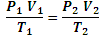 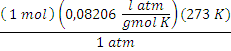 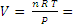 V = 22,40 liter
Contoh
Sebuah tabung gas untuk menyelam V = 11 l, tekanan P = 2,1 105Pa dan T = 42o C , Pada saat tabung kosong T = 21o C dan tekanan 1 atm (1,013 105  Pa)
Berapa massa udara di dalam tabung
M udara = 28,84 g/gmol
Massa udara mula-mula = P1 V1 = n1 R T1
n1 = P1 V1 /R T1
= 1,013 105  Pa (11.10-3 m3 )/(8,3145 J/mol K)(21+273K)
n1 = 0,456 mol
Setelah diisi udara 
n2= P2 V2 /R T 2        
  
 = (2,1 105Pa)(11.10-3 m3 )/(8,3145 J/mol K)(315K)
 = 0,8822 gmol
Udara yang ditambahkan = 0,8822- 0,456 gmol
	= 0,4262 gmol
	= 0,4262 gmol 28,84 g/gmol
	 = 12,29161 g
Pers Van der Waals
Untuk gas CO2  a =0,364 J m3 /mol2
		         b = 4,27 10-5  m3 /mol	
1 mol terdapat  6,022136756 1023  molekul disebut bilangan Avogadro
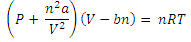 KERJA karena perubahan volum
P = F / A  ;   F = P A
 dW = F ds ; substitusi F dengan P A
  dW = P A ds     ; A ds = d V
  dW = P dV
 Jika volume berubah dari V1  menjadi V2 
 
                              pada tekanan tetap
	W = P ( V2 -  V1 )
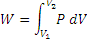 Hukum Termodinamika I
Perubahan energi Δ U = U2 – U1 = Q – W
		Q = Δ U + W
Gas mengalami 2 proses berbeda
Gas  pada P =3.104 Pa. dan V = 3.10-3 m3  (a) dipanaskan dengan Q = 150 J  pada volume tetap  sehingga tekanan naik menjadi 8.104 Pa (b), kemudian dipanaskan dengan Q = 600 J sampai volume menjadi 5 10-3 m3 pada tekanan tetap (d)
2. Gas  pada P =3.104 Pa. dan V = 3.10-3 m3 (a) diekspansikan sehingga volume menjadi 5 10-3 m3  (c) kemudian ditekan menjadi P= 8.104 Pa (d).
	Hitung perubahan energi , panas dan kerja  pada proses abd dan acd
Penyelesaian
Langkah a-b tidak ada perubahan volume ΔV = 0 sehingga  W = P ΔV = 0 
      Δ Uab = Qab = 150 J
b. Langkah bd tekanan tetap, Q = 600 J
	Kerja Wbd = P dV = P (Vb – Vd ) 
			      (8.104 Pa )(5 10-3 - 3.10-3 )m3 
			    = 160 J
Kerja total proses abd = Wabd = Wab + Wbd 
						0 + 160 J = 160 J
Panas total proses abd : Qabd = Qab + Qbd 
					 150 J + 600 J = 750 J
Energi Δ U proses abd : Δ Uabd = Qabd -  Wabd       
           				 750 J - 160 J = 590 J
Langkah acd
c. Δ U tak tergantung lintasan, perubahan energi-dalam = lintasan acd dan abd
	 Δ Uacd= Δ Uabd  = 590 J
Kerja total langkah acd :
	Wacd = Wac + Wcd   = P (Vc -  Va ) + 0
		 (3.104 Pa.)(5 10-3 - 3.10-3 )m3 = 60 J
Panas total 	 : Qacd =  Δ Uacd + Wacd
			 590 J + 60 J
			= 650 J
Macam-macam proses
Proses adiabatis : proses tidak ada panas yang dimasukkan atau dikeluarkan ( Q = 0)
	Δ U = Q - W   
	 Δ U = 0 - W ; Δ U = - W  = Cv dT
	Disini  berlaku
                                                       dan/  
	γ = Cp / Cv  
2. Proses isobarik :
	Proses (pemanasan / pendinginan) pada tekanan tetap, 
	 Δ U = Q - W
Disini  berlaku Q = n Cp dt  , Δ U = n Cv dT dan
		W = P Δ V
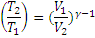 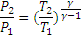 3. Proses isotermal
Proses isotermal : proses pada temperatur tetap
Δ U = 0 , sehingga 0 = Q – W atau Q = W
Disini  berlaku Q = W = R T ln (P1 / P2 ) = R T ln (V2 / V1 )

4. Proses isokhoris : proses pada volume tetap
	 Δ V = 0 , sehingga  W = P Δ V = 0 
	 Q = Δ U = Cv dT
Contoh soal
Udara mengalami 3 perubahan sbb
Tekanan (p1 ) =14,7 psia , V1 = 359 cu ft menjadi p2 ) =147 psia
 dan V2 = 35,9 cu ft melalui proses sbb
Penekanan pada tekanan tetap
Ditekan secara adiabatis diikuti pendinginan  dengan tekanan tetap
Pemanasan dengan tekanan tetap diikuti pendinginan dengan tekanan tetap
Data Cp = 5 BTU/lb mol oF, Cv= 3 BTU/lb mol oF
Peny
Penekanan secara isotermal dT = 0
 ΔE = Δ H = 0
Δ Q = dΔ W = n R T ƒ dV/V
Q = W = n R T ln  p1/ p2  
   P1 V1 = n R T1     ; T1  = P1 V1 / n R  = 14,7 x 359 / 10,730 = 492 R 
   Q = W = n R T ln  p1/ p2  
       = (1 lb mol) (2 BTU/lbmol R) 492 R ln 10
       = 2265,7 BTU
2. Proses adiabatis                             γ = Cp / Cv  = 5/3 = 1,66

Langkah-langkah ;
Adiabatis Q = 0  shngg ΔE = n Cv Δ T = n Cv (T’2  - T1 )
Δ H = n Cp Δ T  = n Cp (T’2  - T1 )
 W1 = n (R T1 – RT2 ) / γ - 1
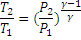 T’2  = 298 (10)γ-1/ γ     = 748 K = 1346,6 R
T2  = P2 V2 / R  = 147 x 35,9 / 10,73 = 492 R
Pada tekanan  tetap 
W2 = n P ( V2 – V’ 2)     ; P1  V1 γ = P’ 2 V’2 γ 
V’2 γ=p 1V1 γ / p2 = 14,7 x 359 1,666/ 147   
  V’2 = 90,126  cu ft  
Δ H2 = n Cp Δ T  = n Cp (T2 - T’2 ) = Q  : T2 = P2 V2 / R
ΔE =  n Cv Δ T = n Cv (T2 - T’2 )
Keseluruhan proses :
ΔE = ΔE1 +ΔE2   
 Δ H = Δ H1+ Δ H2
Q = Q1 + Q2
W = W1 + W2       untuk n = 1 lb mol
ΔE1 =  Cv (T’2  - T1 ) = 3 (1346,6 – 492) = 1563,8 BTU
Δ H1= Cp (T’2  - T1 ) = 5 n Cp (1346,6 – 492) = 4273 BTU
W1 = - ΔE = -2563,8 BTU
ΔE2 =   Cv Δ T = n Cv (T2 - T’2 ) = 3 (492 – 1346,6) = - 2563,8 BTU
Q2 = Δ H2 = Cp (T2 - T’2 ) = 5 (492  - 1346,6) = - 4273 BTU
W2 = ΔE  + Q = 2563,8 BTU - 4273 BTU = - 1709,2 BTU
W = W1 + W2  = -2563,8  - 1709,2 BTU = - 4273 BTU
ΔE = 0 dan   Δ H = 0 , Q = - 4273 BTU
Contoh soal
Carilah volume bejana  yang diperlukan untuk menyimpan 1 kgmol gas metil clorid pada tekanan 270 psia dan temperatur 70oC. Gunakan persamaan Van der Waals.
Tc = 416 K dan Pc = 65,9 atm
Penyelesaian
T = 70 +273 K = 343 K ; P = 270 psia = 18.616 105 N/m2 
Tc = 416 K ; Pc = 65,9 atm = 66.758 105 N/m2   
 n = 1 kg mol
Dengan pers Van der Waals
  a = 27 R2 Tc 2 /64 Pc  = 27 (8314)2 (416)2 / 64 (66.758 105 )
     = 75.52 104  
   b = RTc / 8 Pc   = 8314 (416) / 8 (66.758 105 )         
      = 0,06476


  (18.616 105  + 75.52 104 / V ) (V- 0,06476) = 8314 (343)
   (18.616 + 7,52/V2 )(V – 0,06476) = 28,5
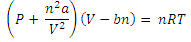 Peny dg cara coba 2
coba  V = 1  diperoleh ruas kiri = 24,44343  - ruas kanan  28,5
               = -4,05657 
 coba  V = 2   hasil 43,30293 = 28,5
                   = 14,80293
coba  V = 1,5 hasil = 3,015 
    lihat grafik  hsil = 1,3 m3 / kg mol